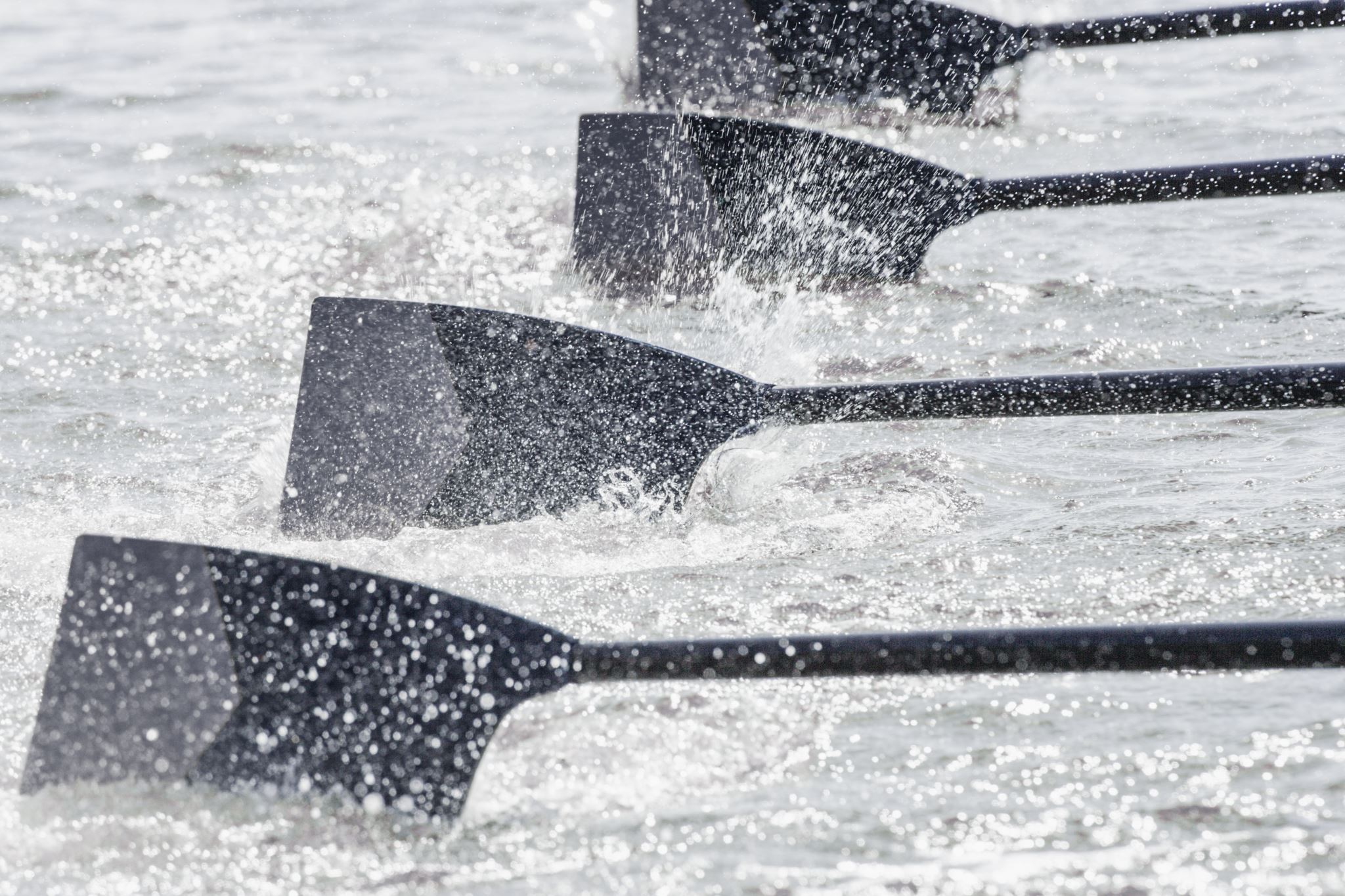 fuentes
De dónde sacar, y que hacemos con, la información que necesitamos
principales Tipos información
¿dónde BUSCAR?
Google académico
Realiza una búsqueda más especializada de todo lo que hay en Google. 
Aún así, puede fallar (mostrarnos material que no sea académico, o material sin toda la información de referencia necesaria).

Puede mostramos libros, capítulos de libros compilación, tesis, o, principalmente, artículo académicos.
Scielo
No es muy fuerte en derecho, pero puede servir igual, especialmente para encontrar la información de otras ciencias que necesitemos en nuestra investigación.

Muestra, principalmente, artículos académicos.
legister
Exclusivamente jurídico. Permite buscar DOCTRINA, pero también, jurisprudencia y legislación.
Además, permite una búsqueda sectorizada por países.
En contraposición, no todo el material es estrictamente académico.
legister
consensus
Es un buscador más avanzado, que se ayuda de IA para buscar material sólo en bases de datos académicas. 
Es muy buen buscador, pero puede mostrarnos material académico del Norte Global, que no sea ‘Open Access’, o con licencia ‘Creative Commons’
Reseach gate
Se trata de una red social donde cada investigador o institución comparte sus investigaciones y artículos. La mayoría de las publicaciones contienen los PDFs completos.
SAIJ
Es una base de datos académica, específicamente jurídica, provista por el gobierno nacional.
Además de doctrina, permite buscar jurisprudencia y legislación argentina.
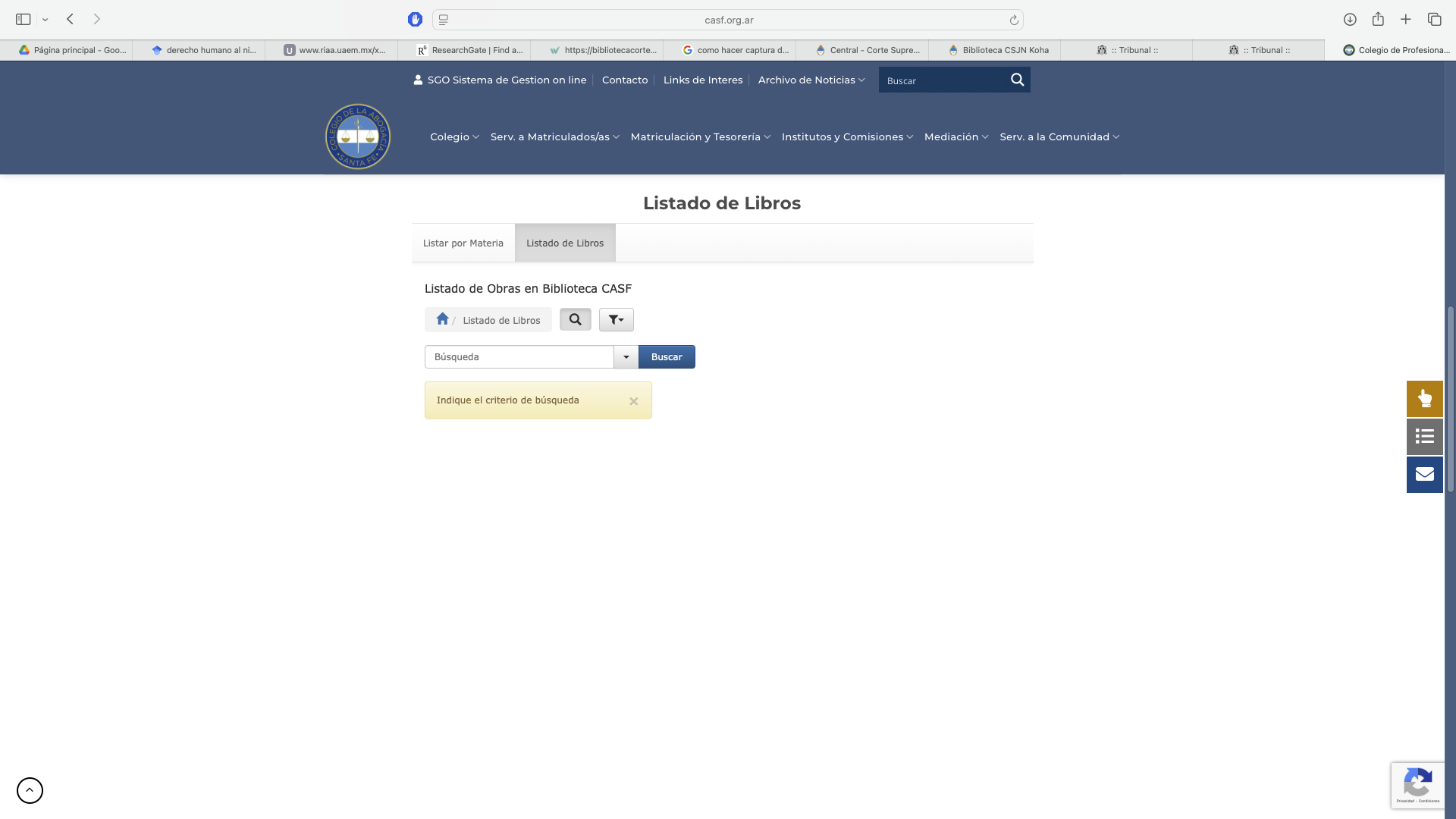 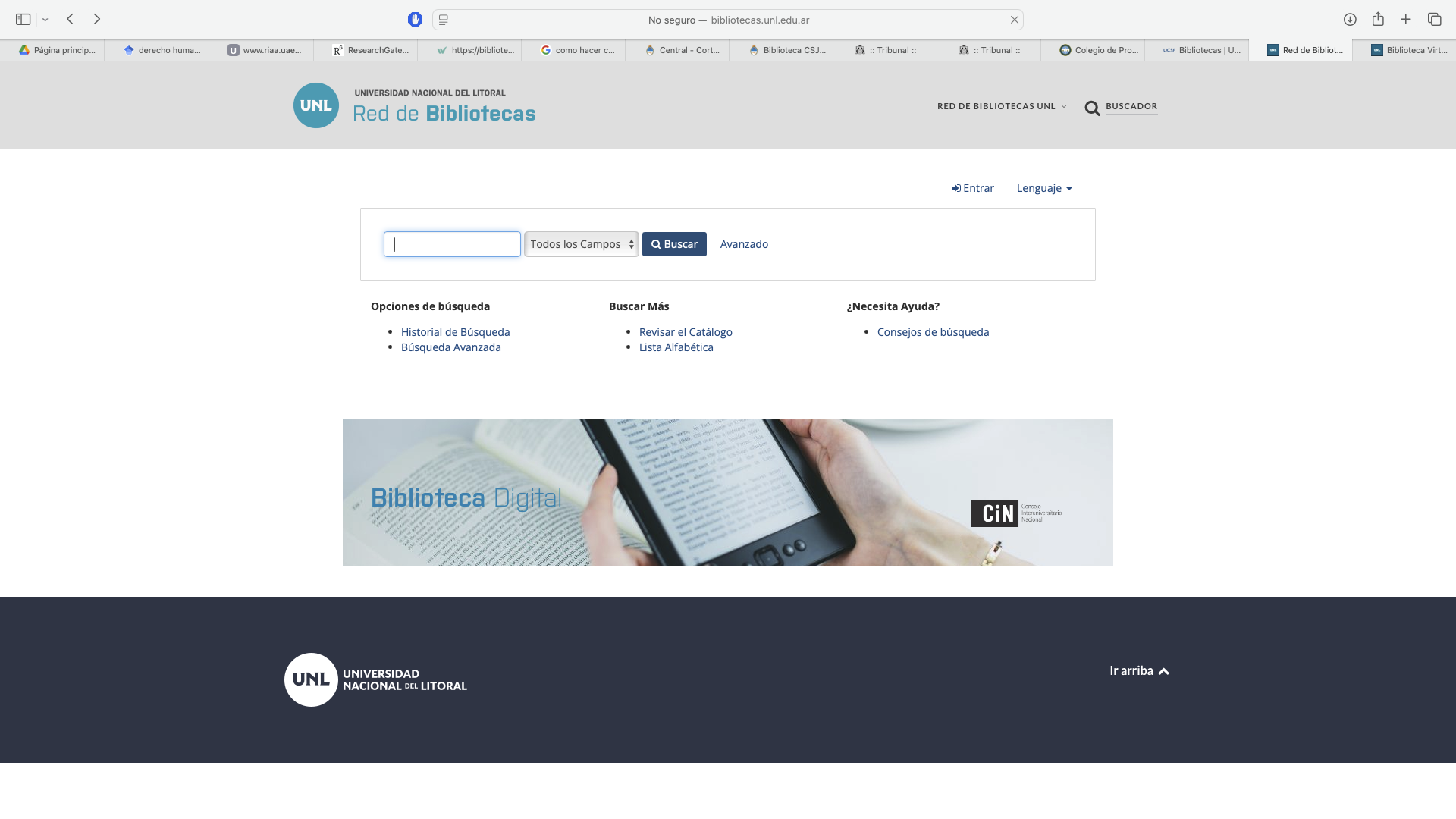 CASF
CSJN
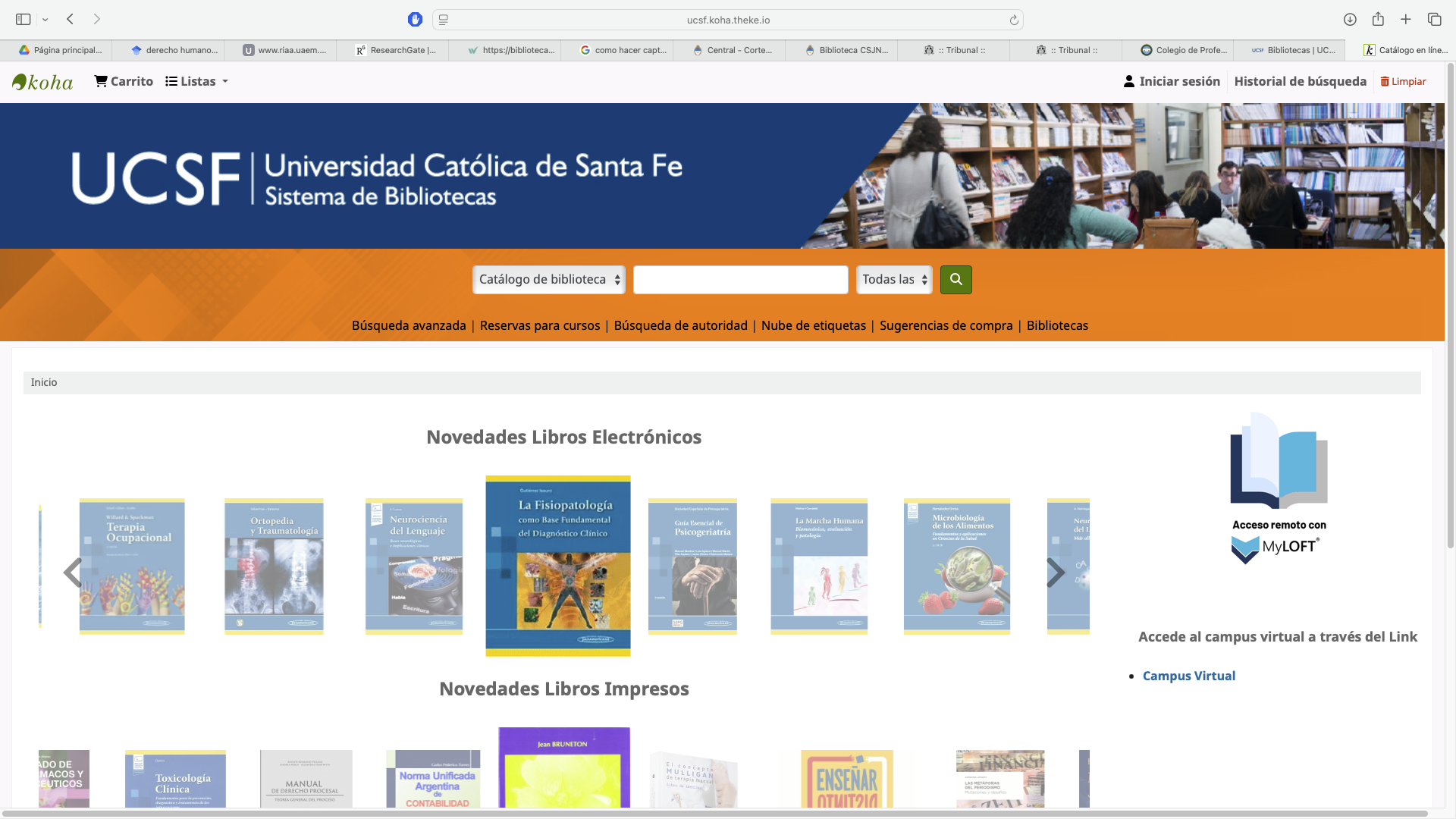 UNL
UCSF
Bibliotecas
LEGISLACIÓN

Además de SAIJ y Legister…: 
INFOLEG
Sistema de información Normativa (SIN) – Provincia de Sata Fe
Normativa – Municipalidad de Santa Fe
Otras
aDEMÁS…
INFOLEG
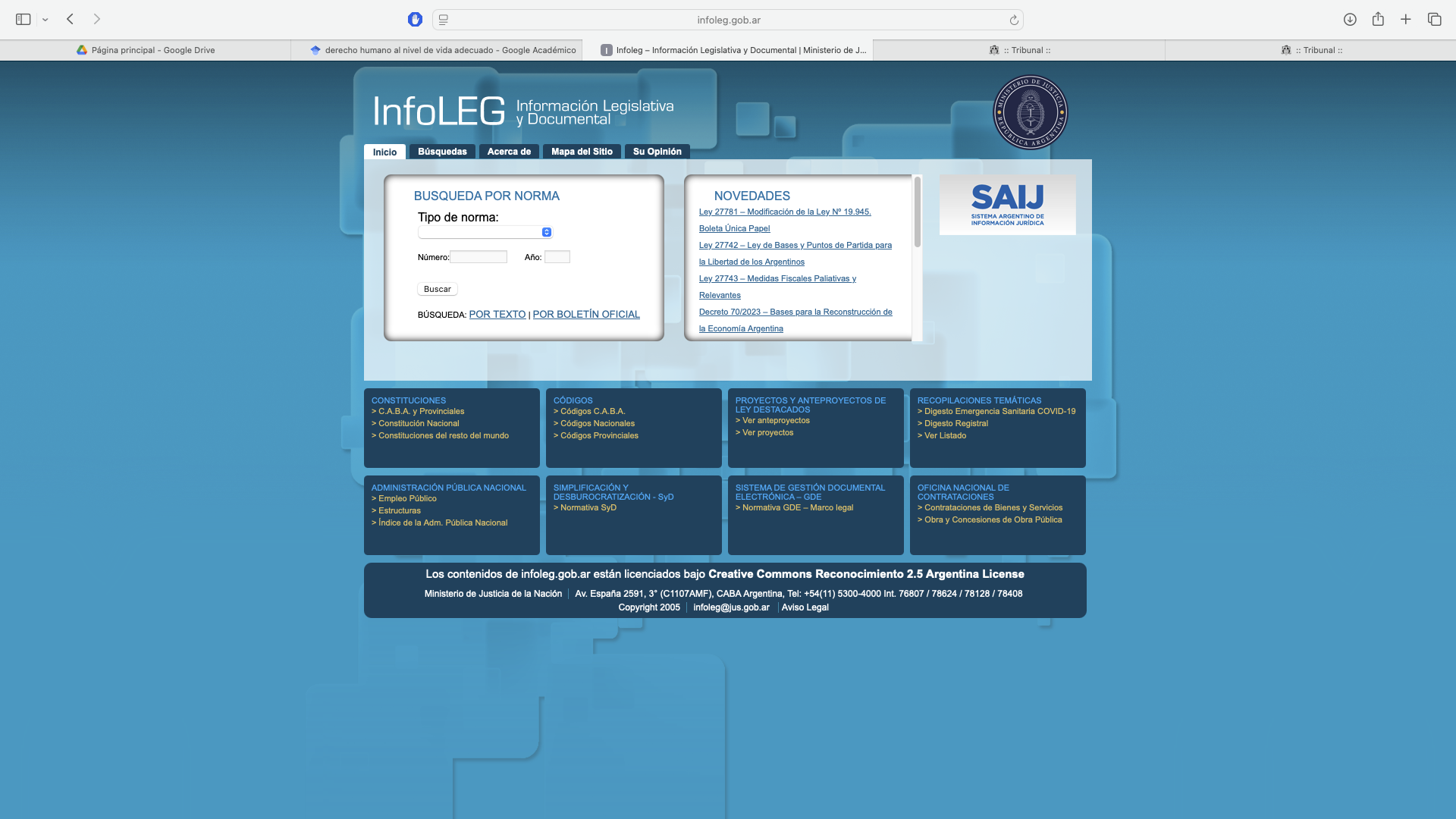 Permite buscar todo tipo de legislación (desde decretos hasta tratados internacionales, a nivel nacional.
SISTEMA DE INFORMACIÓN NORMATIVA
De la Provincia de Santa Fe (se encuentra en la página principal del gobierno de la provincia – Servicios – Búsqueda de Normativa).
nORMATIVA
De la Municipalidad de la Ciudad de Santa Fe de la Vera Cruz (se accede por la página del gobierno de la ciudad – Sección Transparencia – Normativas)
oTRAS…
Existen otras basas de datos sobre legislación, temáticas o específicas, como el Atlas Federal de Legislación Sanitaria de la República Argentina.
JURISPRUDENCIA

Además de Legister y SAIJ…:
Consulta de Jurisprudencia de la Corte Suprema de Justicia de Santa Fe
Secretaría de Jurisprudencia de la Corte Suprema de Justicia de la Nación
Finalmente
Consulta de Jurisprudencia de la Corte Suprema de Justicia de Santa Fe
Se puede acceder desde la página de la Corte Suprema de Justicia de la Provincia (Legislación y Jurisprudencia – Búsqueda por Bases Documentales – Jurisprudencia de la Corte Suprema de Justicia de Santa Fe (1º opción)).
Secretaría de Jurisprudencia de la Corte Suprema de Justicia de la Nación
Se puede acceder desde la página de la Corte Suprema de Justicia de la Nación (Decisiones – Sentencias).
Ahora… ¿Qué hacer con tante información?
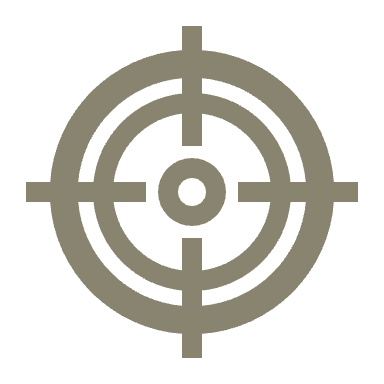 ¿Por qué necesitamos ‘profesionalización’?:
Guardar con precisión en la información necesaria (Autor/es, tiempo y soporte de publicación, tipo de texto)
Guardar las ideas agendas (especialmente para no confundirlas luego con las propias)
Citar adecuadamente
Trabajar, mejor, menos tiempo
Gestores bibliográficos
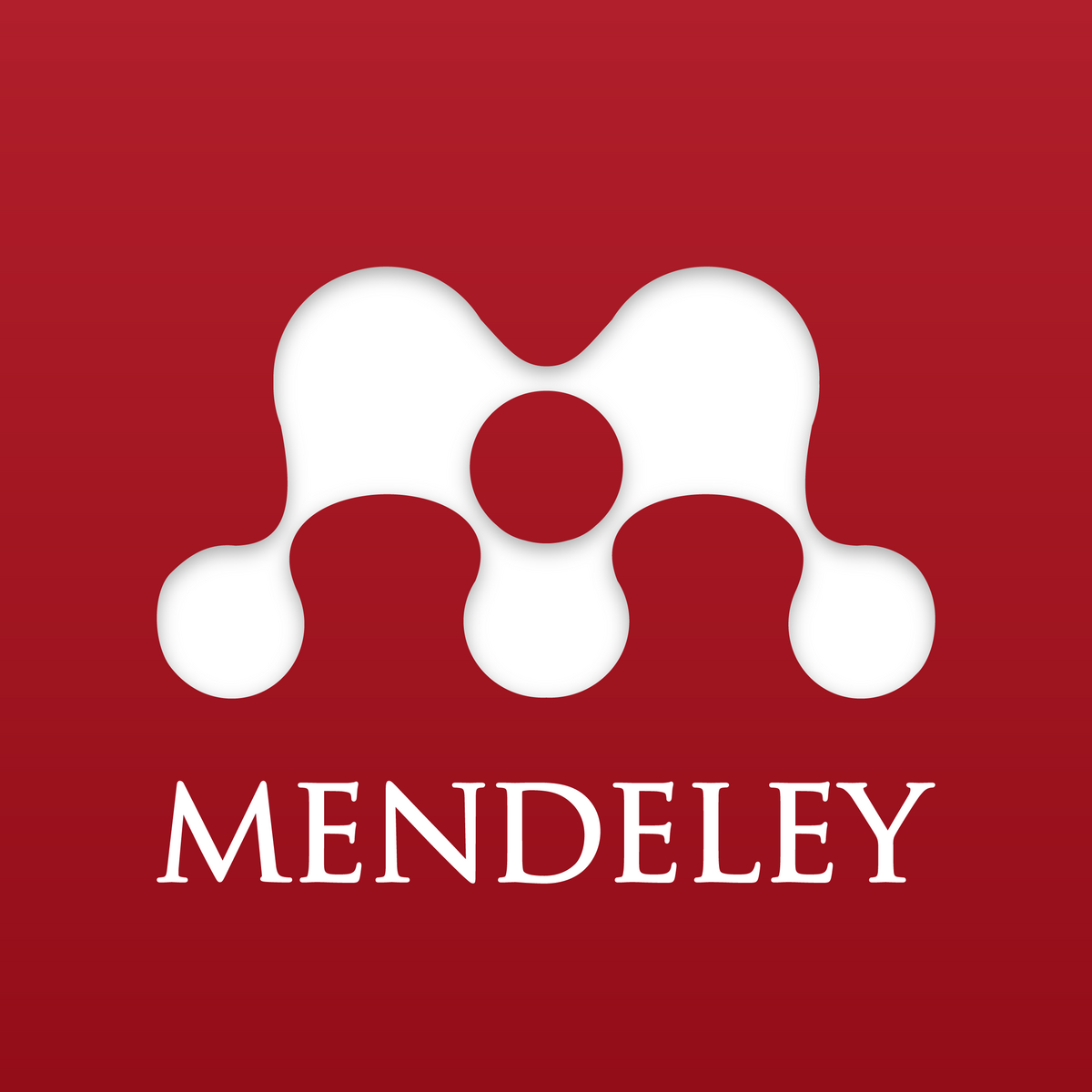 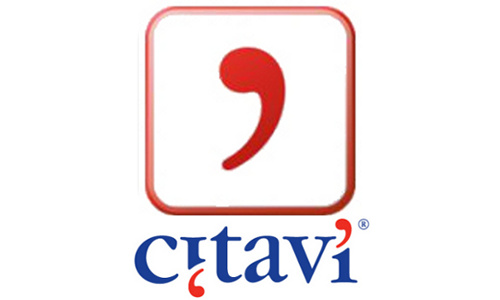 mENDELEY
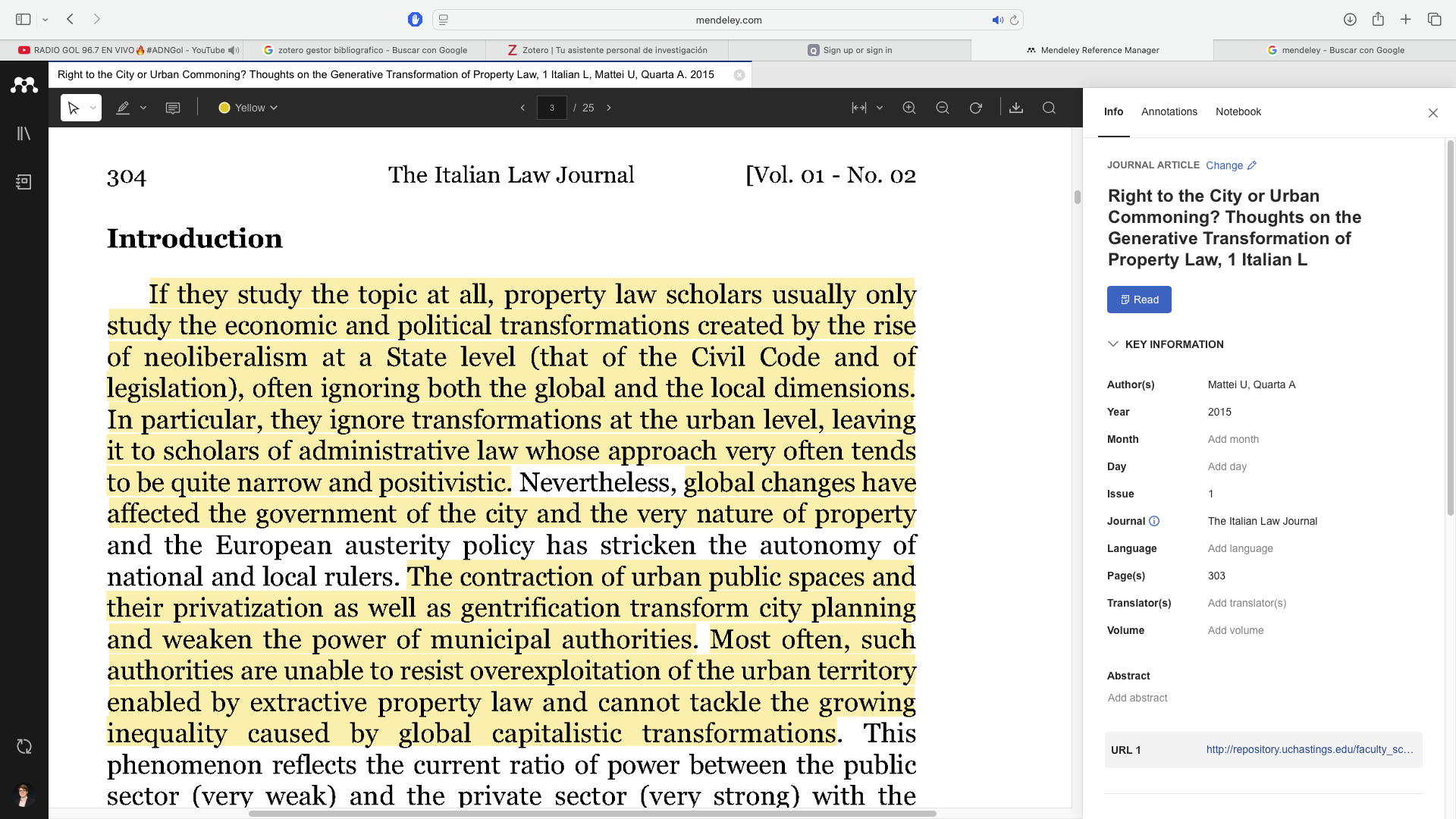 Citavi